Tutustu koko tiekarttaan tästä linkistä.
Lounais-Suomen kirjastojen kestävän kehityksen tiekartta
Pöytyän kirjaston toimenpidesuunnitelma
Kestävyystyömme pohjautuu Lounais-Suomen kirjastojen kestävän kehityksen tiekartan painopisteisiin
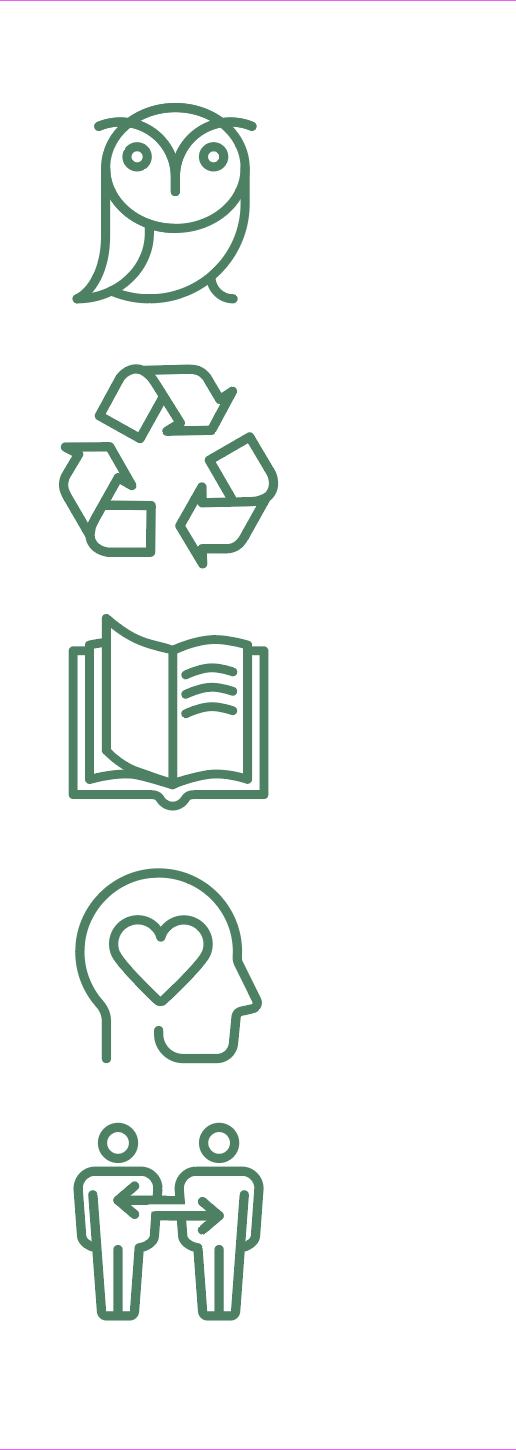 Kirjasto tukee monilukutaitoa ja ohjaa oikean tiedon äärelle. Kirjastot tunnistetaan helposti lähestyttävänä tahona, joka opastaa oikean tiedon äärelle sekä neuvoo ja tukee lähdekriittisyydessä ja media- ja monilukutaidossa.
Kirjasto toimii kestävyyden ja kiertotalouden esimerkkinä.Kirjastotoiminta tuottaa monenlaista positiivista kädenjälkeä ja toimii kiertotalouden esimerkkinä. Kiertotalouden merkitys tulee tulevaisuudessa vahvistumaan.
Kirjasto on merkittävä kulttuurisen kestävyyden tekijä.Kirjaston keskeinen tehtävä on kulttuurin, sivistyksen, kirjallisuuden ja lukutaidon vaaliminen.
Kirjastossa on tilaa rauhoittua. Kirjasto toimii rauhoittumisen ja keskittymisen paikkana. Kirjastosta saa tukea näiden taitojen opetteluun ja aivohyvinvoinnin edistämiseen.
Kirjasto on yhdenvertaisuuden turvasatama - nyt ja tulevaisuudessa. Kuka vain voi tulla kirjastoon milloin vain ja löytää kirjastosta itselleen sopivaa sisältöä.
Kestävän kehityksen lupauksemme
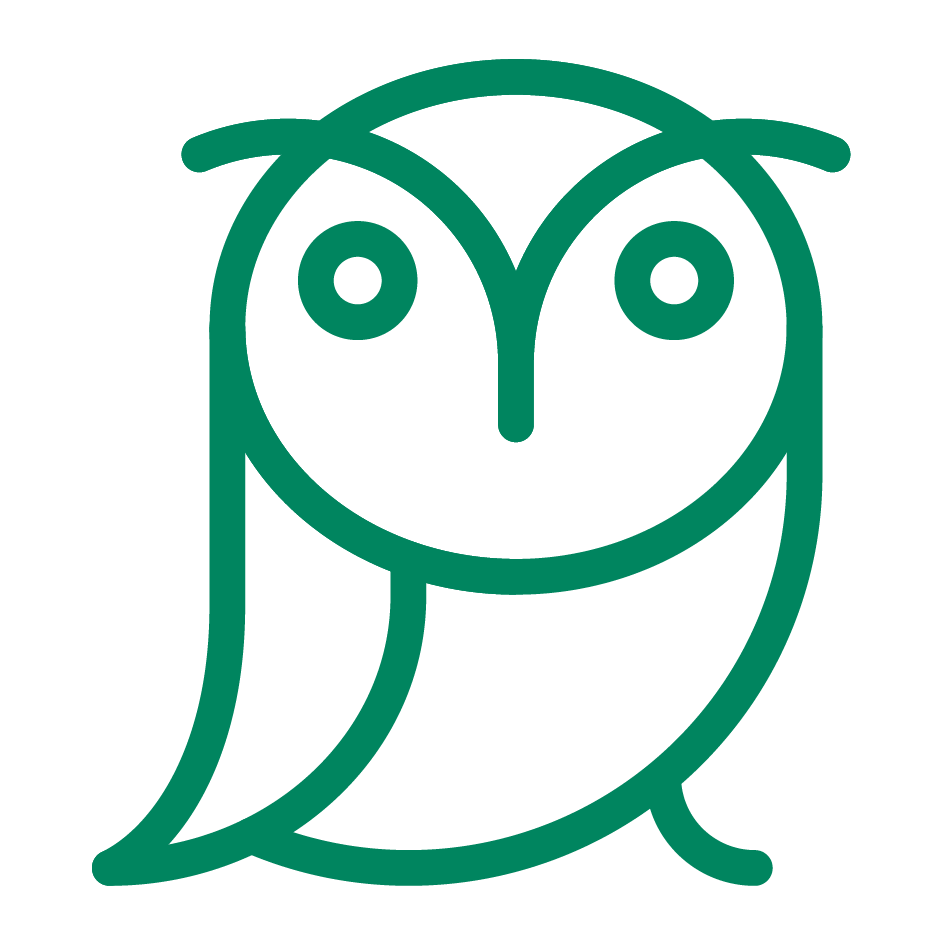 Kirjasto toimii esimerkkinä kestävyydessä ja kiertotaloudessa.
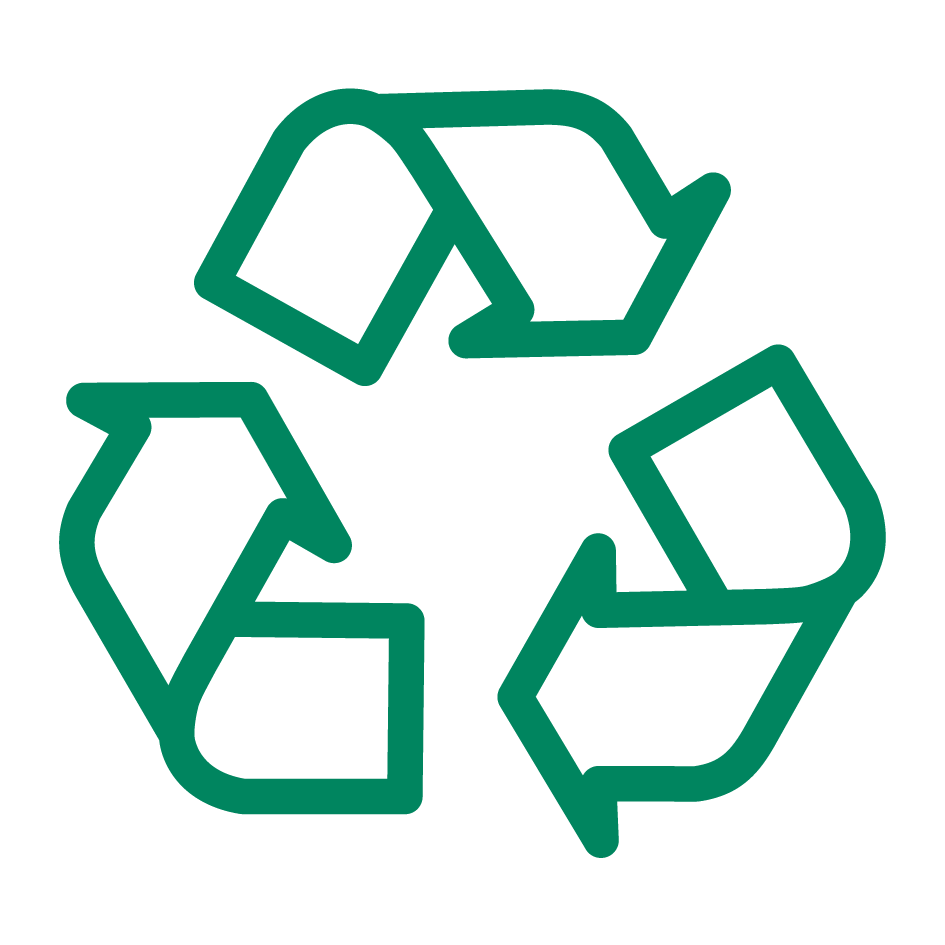 Kirjasto tarjoaa ajan tasalla olevaa monipuolista ympäristöaiheista kirjallisuutta ja innostaa erilaisilla tapahtumilla kuntalaisia kestäviin valintoihin omassa arjessaan.
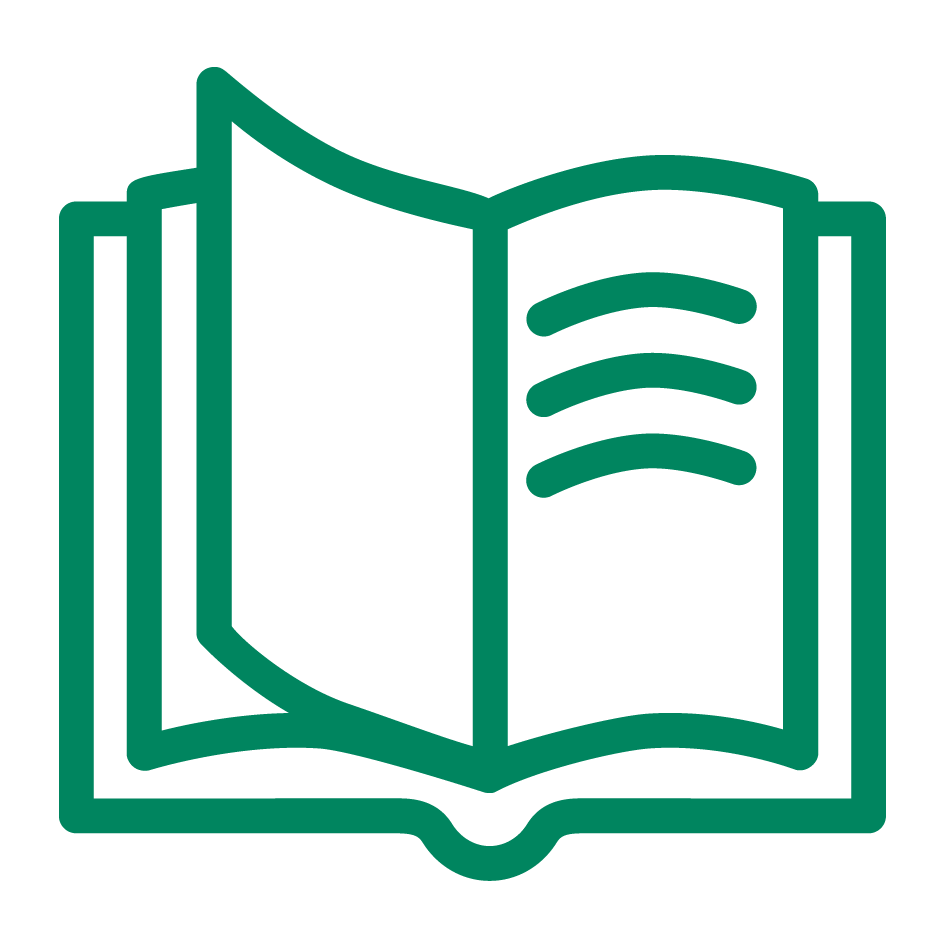 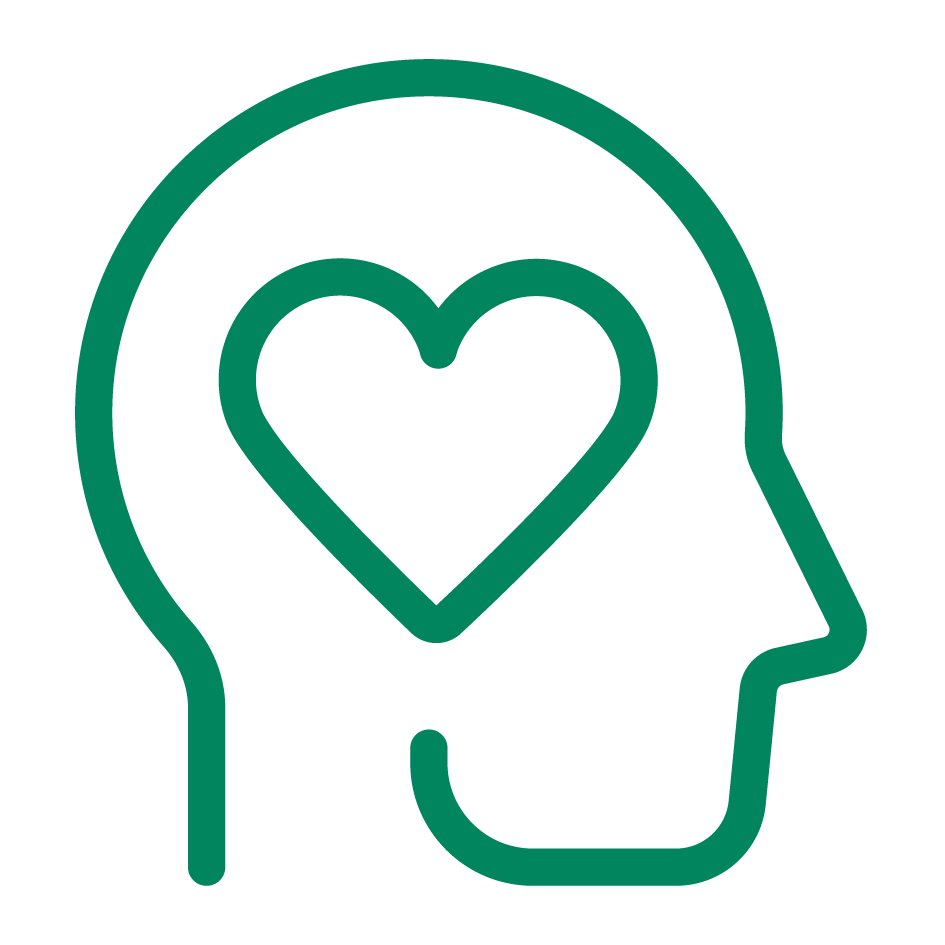 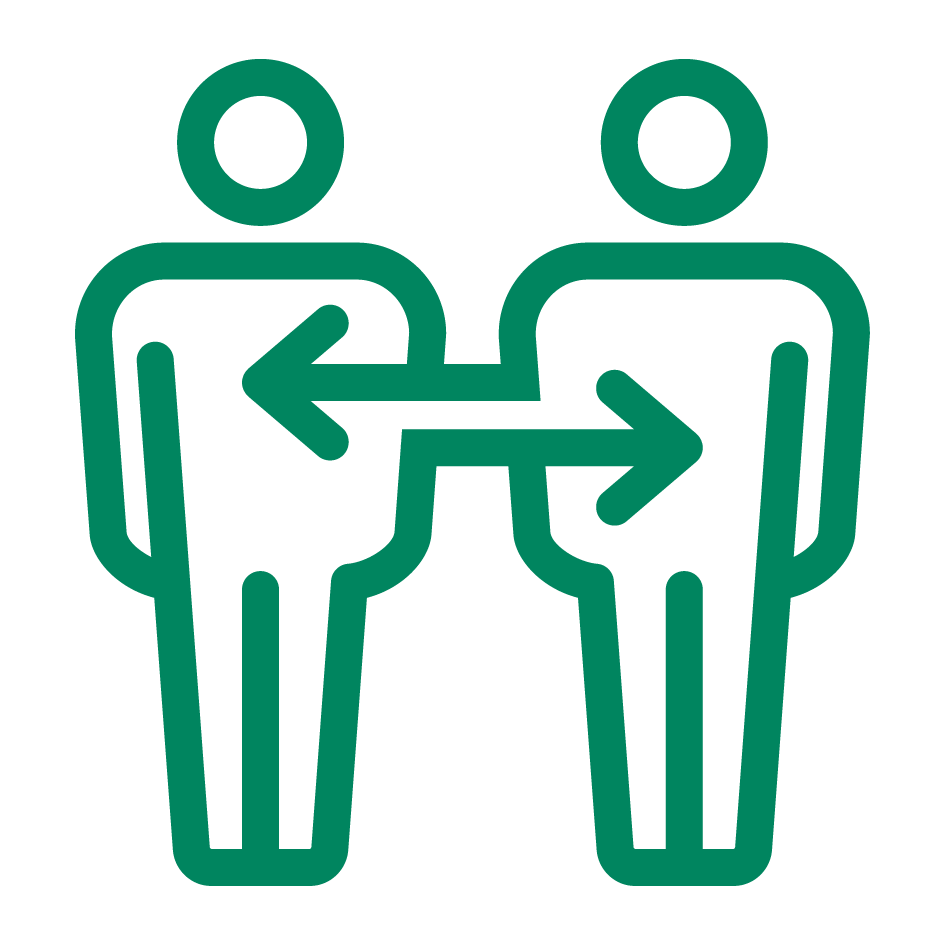 HUOMIOITA
KESTÄVYYSLUPAUS
KIRJASTO JA VASTUUHENKILÖT
Pöytyän kirjasto
Toimenpiteiden toteutuksesta vastaa koko henkilökunta ja seurannasta kirjastonhoitaja Terhi Laine.
Kirjasto toimii esimerkkinä kestävyydessä ja kiertotaloudessa.
TOIMENPIDE
MITTARI
AJOITUS
VAIKUTUS
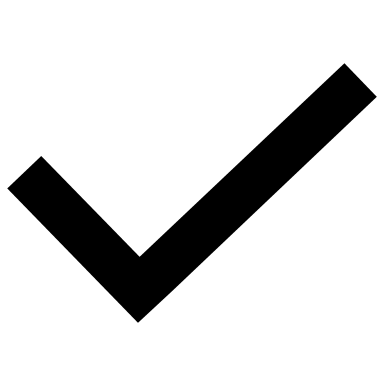 Somepostausten määrä
Tykkäysten määrä
Vastuu: Minna Leinonen
JATKUVA
Kirjaston kiertotalouteen liittyvät tehtävät ja vaikutukset tunnistetaan ja kerrotaan niistä somessa ja kirjaston tiloissa.
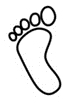 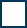 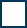 LYHYT HETI, VUODEN SISÄLLÄ
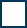 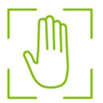 KESKIPITKÄ 1-3 VUOTTA
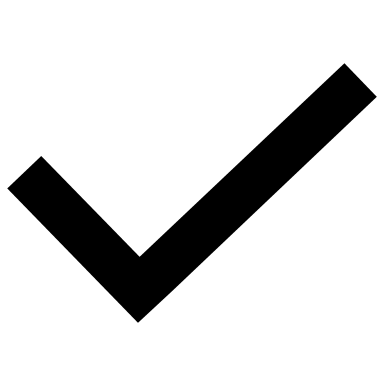 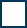 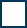 PITKÄ 4-10 VUOTTA
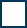 Lainauskerrat
JATKUVA
Selvitetään kellutuksen mahdollisuuksia kirjoille koko Loiston alueella, jotta saadaan optimoitua kuljetuksia ja kirjat parempaan kiertoon. Jätetään palautuksessa tulleita kirjoja esille omaan kirjastoon hetkeksi.
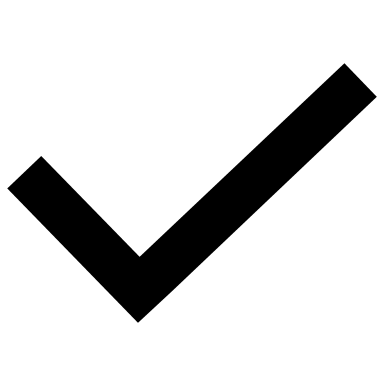 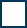 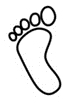 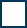 LYHYT HETI, VUODEN SISÄLLÄ
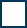 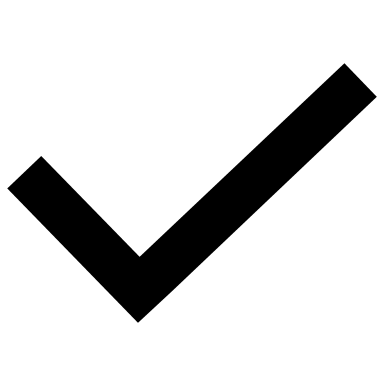 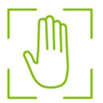 KESKIPITKÄ 1-3 VUOTTA
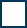 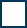 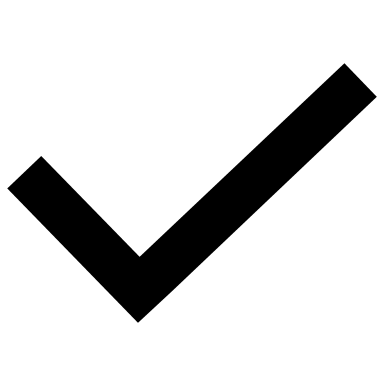 PITKÄ 4-10 VUOTTA
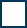 Koululaiskäyntien määrä
Kerrotaan lapsille ja nuorille kirjastosta kiertotalouden edelläkävijänä esimerkiksi koululaiskäynneillä.
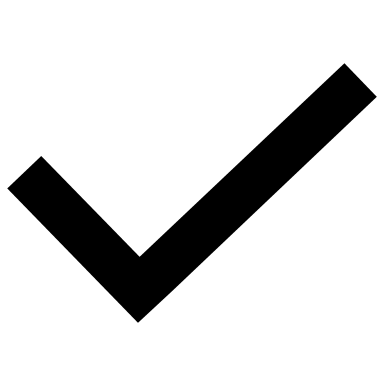 JATKUVA
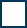 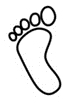 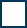 LYHYT HETI, VUODEN SISÄLLÄ
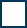 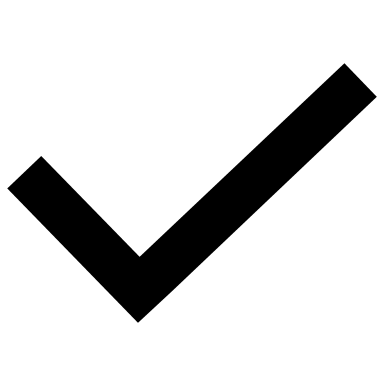 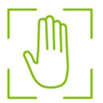 KESKIPITKÄ 1-3 VUOTTA
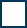 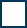 PITKÄ 4-10 VUOTTA
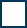 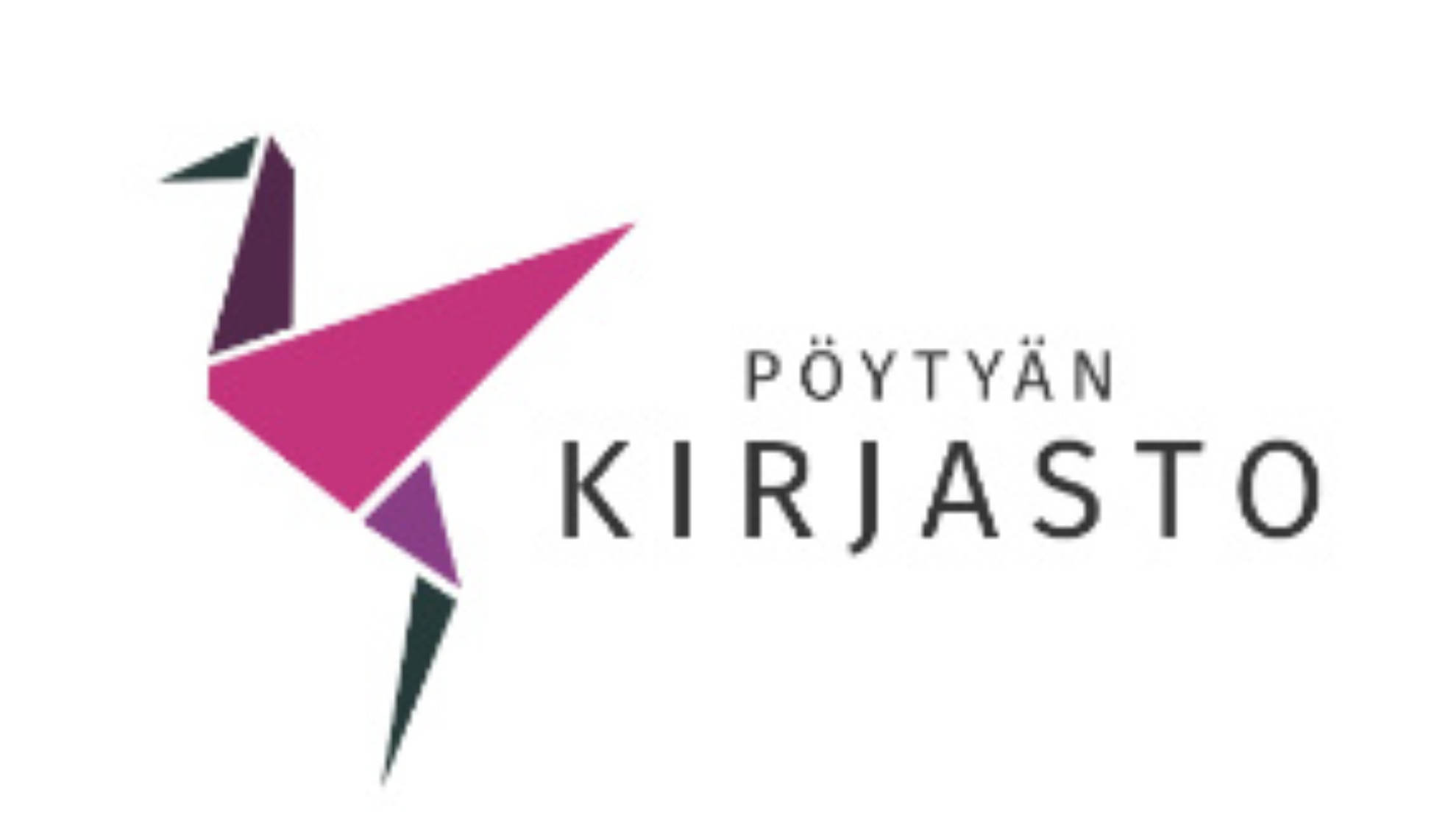 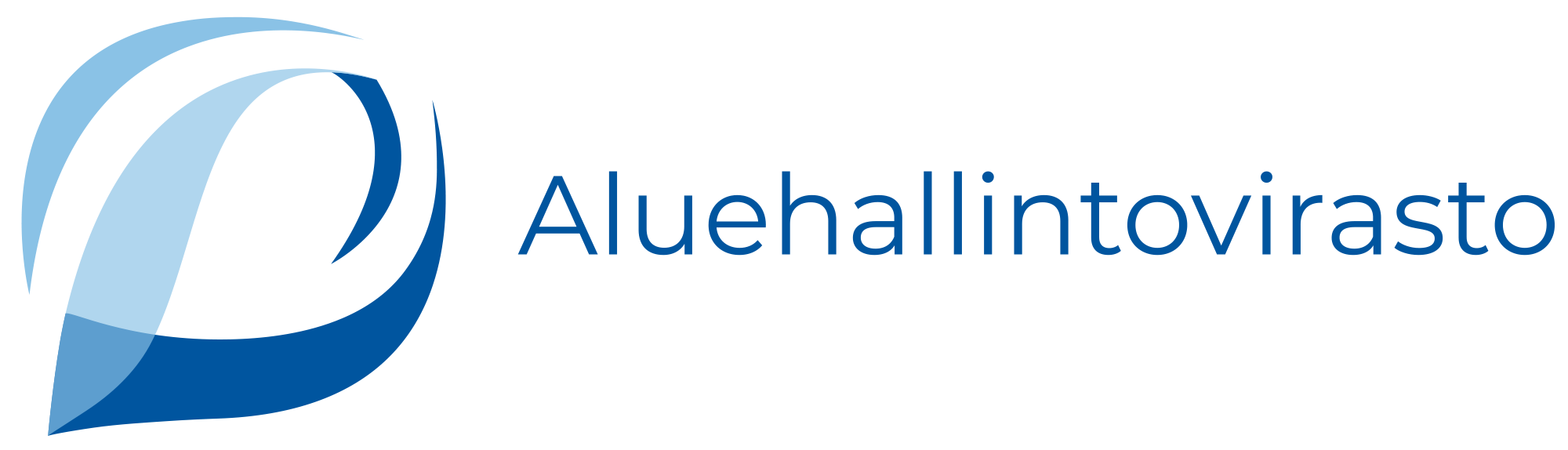 KIRJASTON KESTÄVYYSLUPAUS JA TOIMENPITEET
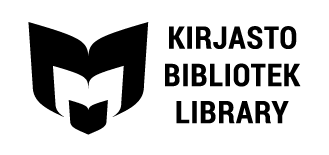 HUOMIOITA
KESTÄVYYSLUPAUS
KIRJASTO JA VASTUUHENKILÖT
Pöytyän kirjasto
Toimenpiteiden toteutuksesta vastaa koko henkilökunta ja seurannasta kirjastonhoitaja Terhi Laine.
Kirjasto toimii esimerkkinä kestävyydessä ja kiertotaloudessa.
TOIMENPIDE
MITTARI
AJOITUS
VAIKUTUS
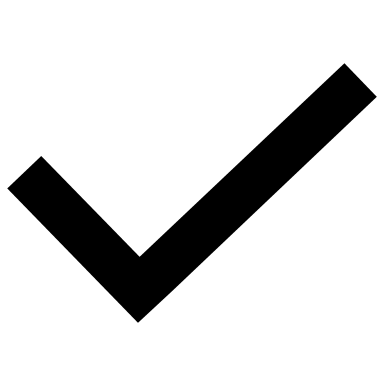 Periaatteiden valmistuminen
Luodaan kestävät hankintaperiaatteet lainattaville aineistoille.
JATKUVA
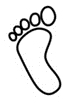 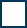 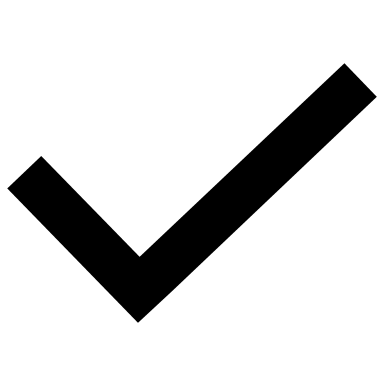 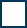 LYHYT HETI, VUODEN SISÄLLÄ
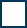 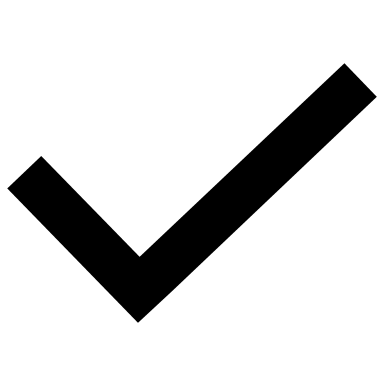 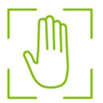 KESKIPITKÄ 1-3 VUOTTA
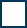 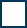 PITKÄ 4-10 VUOTTA
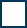 Tapahtumien määrä
Kävijämäärä
Asiakaspalaute
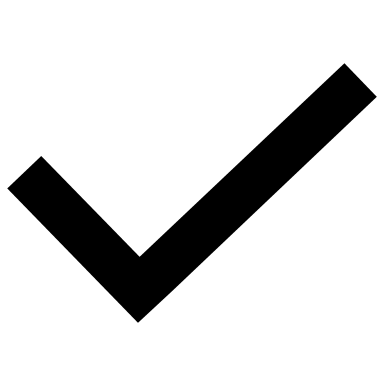 Järjestetään kestävään kehitykseen liittyviä tapahtumia muutaman kerran vuodessa kaikissa toimipisteissä.
JATKUVA
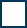 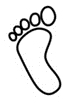 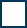 LYHYT HETI, VUODEN SISÄLLÄ
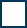 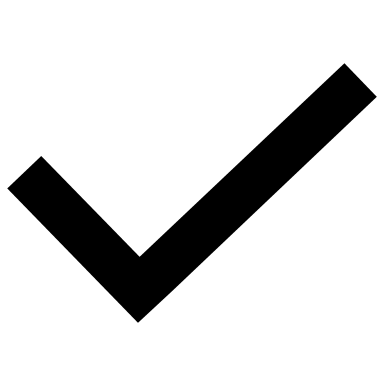 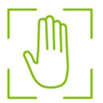 KESKIPITKÄ 1-3 VUOTTA
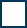 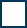 PITKÄ 4-10 VUOTTA
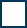 Näyttelyiden määrä
Asiakaspalaute
Järjestetään teemanäyttelyitä kestävään kehitykseen ja ympäristöön liittyvistä aiheista muutaman kerran vuodessa kaikissa toimipisteissä.
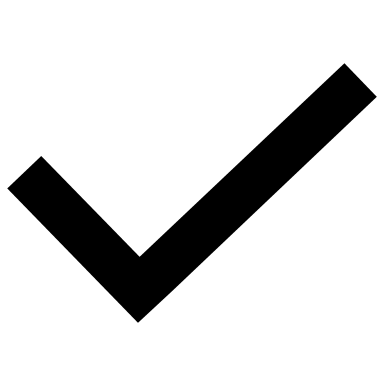 JATKUVA
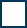 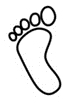 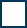 LYHYT HETI, VUODEN SISÄLLÄ
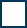 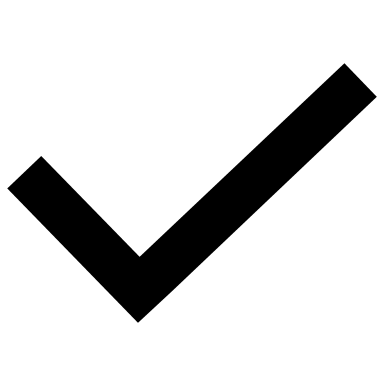 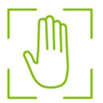 KESKIPITKÄ 1-3 VUOTTA
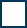 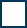 PITKÄ 4-10 VUOTTA
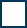 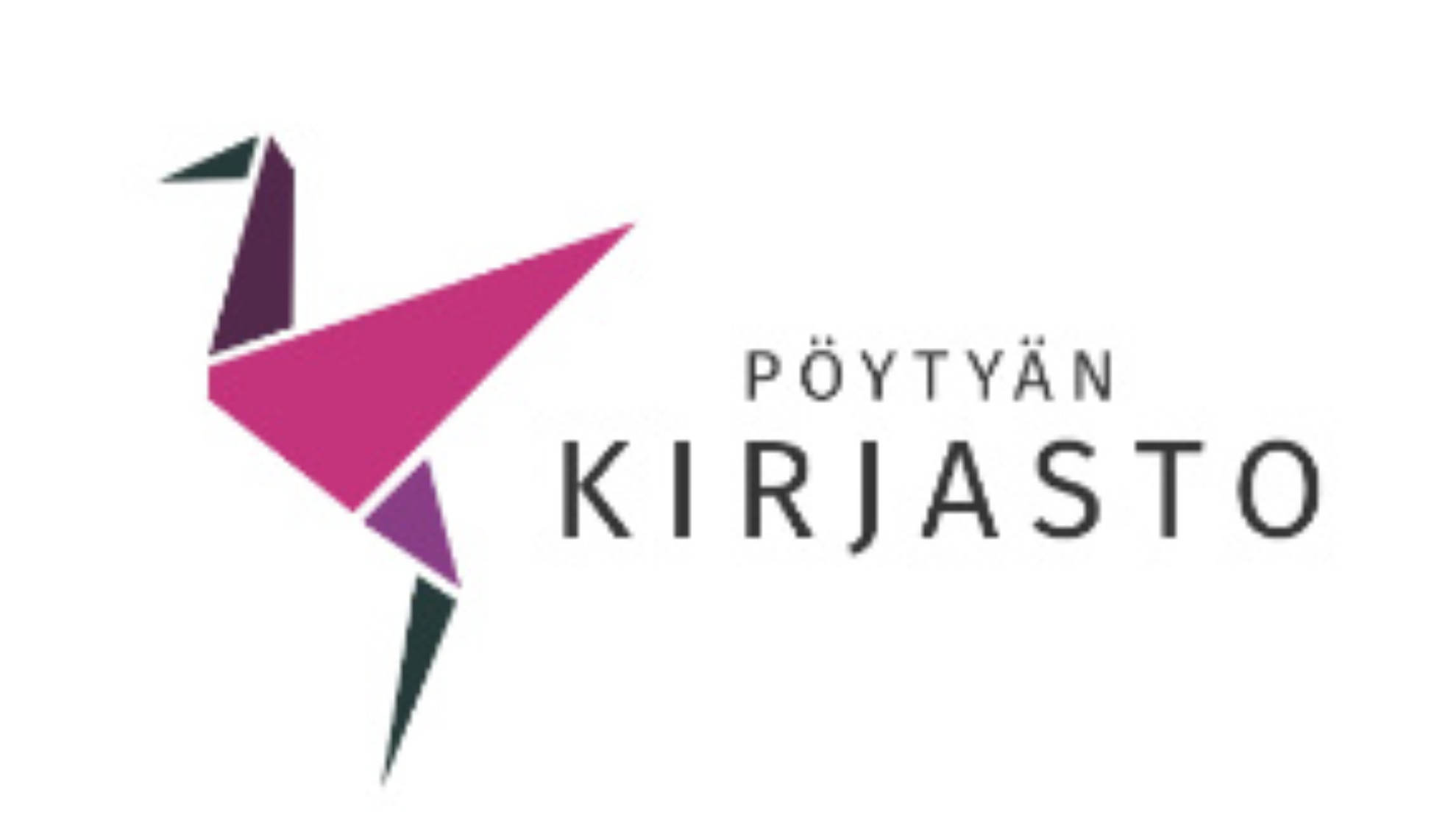 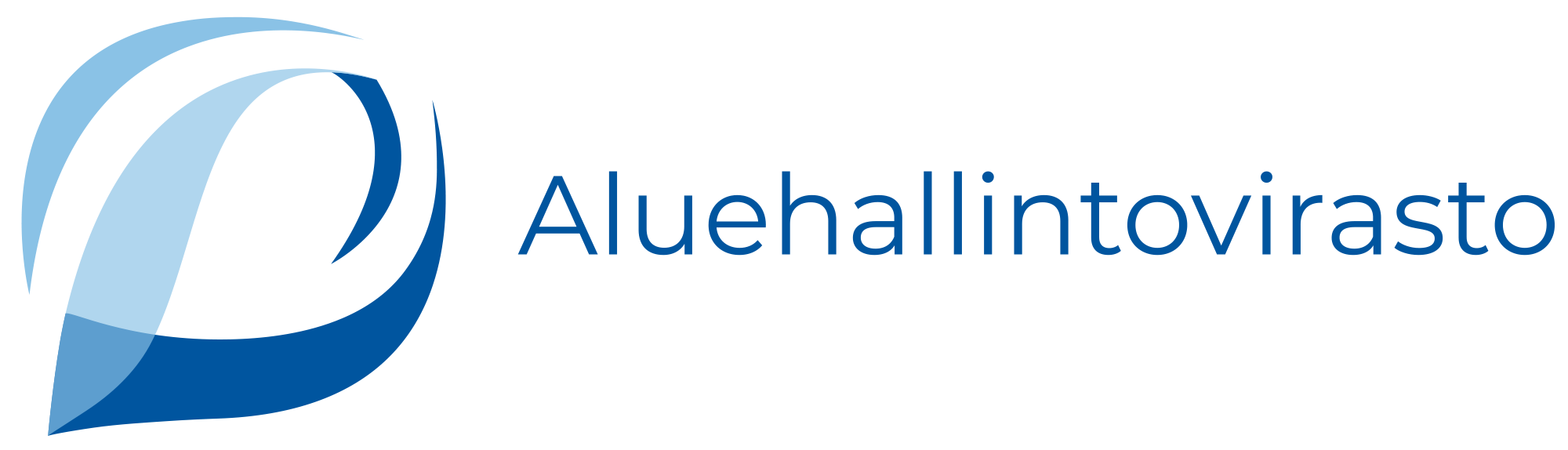 KIRJASTON KESTÄVYYSLUPAUS JA TOIMENPITEET
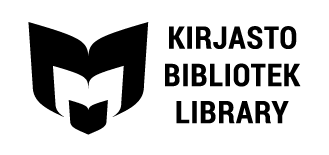